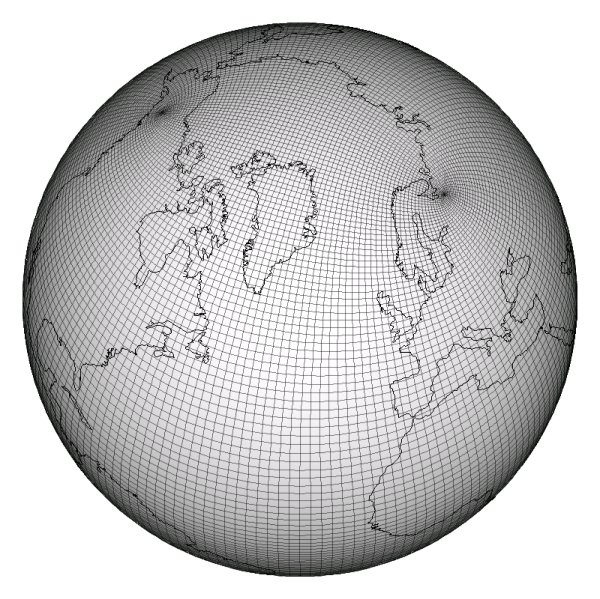 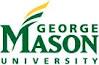 The effect of ocean tides on a climate model simulationOcean ModellingSeptember, 2010
M. Müller, H. Haak, J.H. Jungclaus, 
J. Sündermann, M. Thomas
Erik Tucker
The Hydrosphere
April 3, 2012
http://climate.lanl.gov/Models/POP/images/tripolegrid.jpg
Choosing an Article from Ocean Modelling
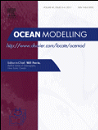 The main objective of Ocean Modelling is to provide rapid communication between those interested in ocean modelling… including interactions between physical and biogeochemical or biological phenomena.
Because of the intimate links between ocean and atmosphere, involvement of scientists interested in influences of either medium on the other is welcome. The journal has a wide scope and includes ocean-atmosphere interaction in various forms as well as pure ocean results.
Background
Coupled atmosphere–hydrology–ocean–ice model
Version of an IPCC model (ECHAM5/MPI-OM)
Accounts for GHG forcing
No lunisolar tide forcing: timescale
Model fails in Western Europe
Modified to measure tidal constituents in the OGCM
Constituents sum to total velocity
Bottom friction → vertical mixing
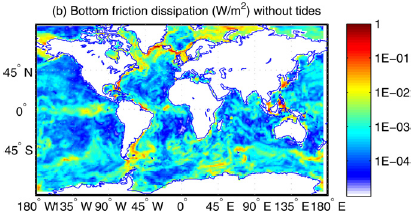 Tides in OGCM improve non-linear interactions
More thorough global energy balance
Accounts better for density changes
Improved flow regimes near the coast
More precise temperature for Oceans and, consequently, Western Europe
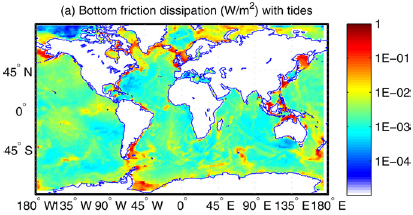 Constituent K1 – With and Without Tidal Forcing
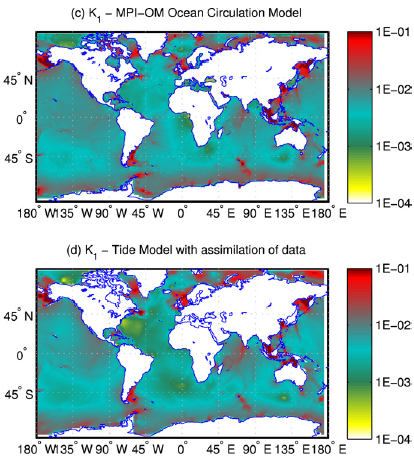 Barotropic tidal velocities [m/s]

High at greater Richardson numbers:

40 vertical layers averaged
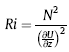 Buoyant Frequency
Vertical Velocity Shear
Why Care?
Lets go to the European Shelf…
(About, say, vertical diffusivity depth profiles)
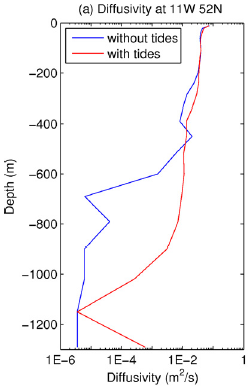 THI S   

I S 

WHY !
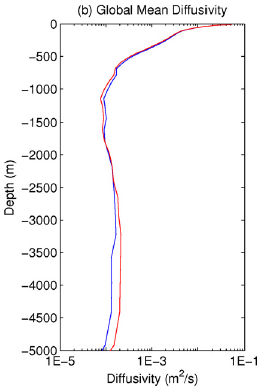 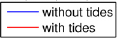 Values shift marginally, 
so what’s the big deal?
Effect on Water Flow/ConvectionLabrador Sea Example & North Atlantic Current (NAC)
Some changes are moderate
Some changes are pivotal
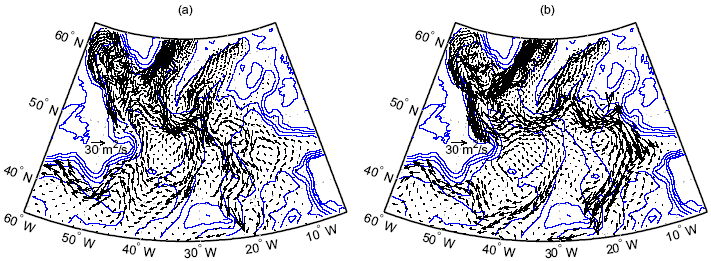 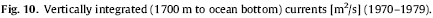 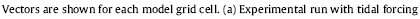 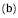 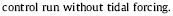 With tides: Fresh water mixes more quickly with sea water
What About Mixing Depth?
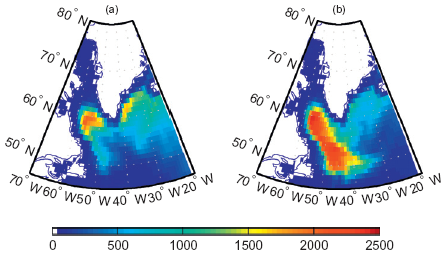 Density Changes
Quickly With
Tidal Forcing
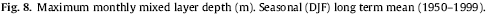 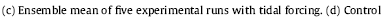 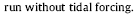 So, how did this help exactly?
Left: ∆T (°C)=
Observed data minus
model data - no tides
Right: Opposite color = improvement from tidal forcing
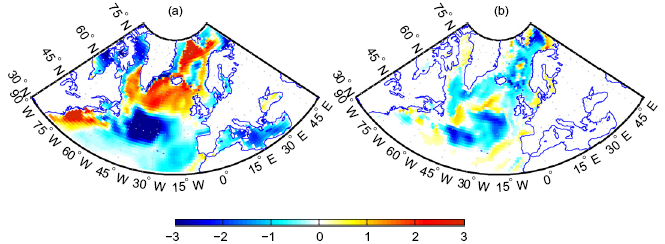 Improvement
Increased
 Model Error
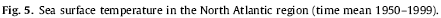 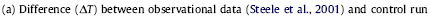 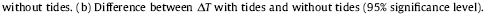 Overall/General Change in Flux
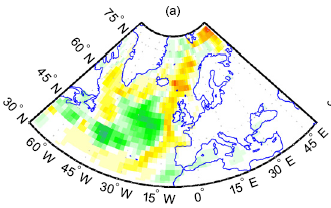 Coastal Areas:
           Positive
Deep Ocean:
Negative
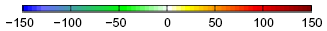 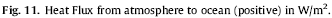 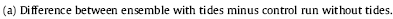 Summing It Up
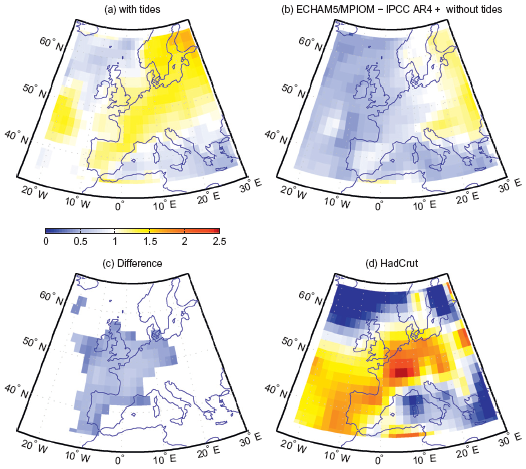 Quantified a difference
But is it more precise?
Looks like yes: North Atlantic 1950 to 2000 temperature trend modeled more precisely, but…
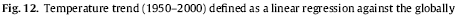 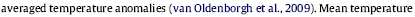 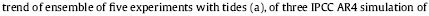 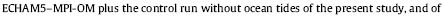 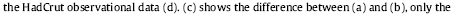 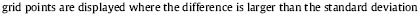 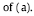 Some Problems with this article
IPCC uses many models to generate results
Most of the models would not fit the author’s modeling needs
Authors examined only one model from IPCC
Study ignores tidal mixing in deep waters (internal wave breaking)
Only addresses mixing in coastal areas
Skews the energy balance and overall results
Admitted that some results are less precise, even though others are more precise
Discussed only two of the nine constituents in depth, leaving many questions on data quality
Significant typos and other unprofessional mistakes
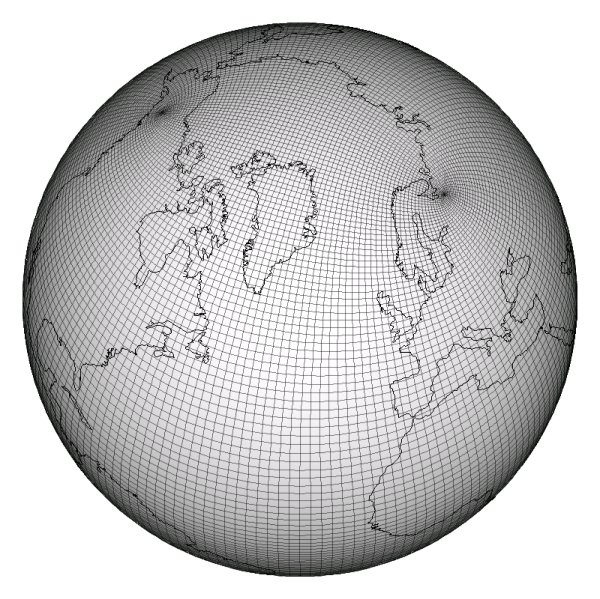 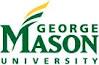 Questions?
Thanks!
Erik Tucker
The Hydrosphere
April 3, 2012
http://climate.lanl.gov/Models/POP/images/tripolegrid.jpg